DIENASMĒNEŠIGADALAIKI
1.KLASE
PIRMĀ DIENA IR
OTRĀ DIENA IR
TREŠĀ DIENA IR
CETURTĀ DIENA IR
PIEKTĀ DIENA IR
SESTĀ DIENA IR
SEPTĪTĀ DIENA IR
PIRMDIENA
OTRDIENA
TREŠDIENA
CETURTDIENA
PIEKTDIENA
SESTDIENA
SVĒTDIENA
PIRMAIS MĒNESIS IR
OTRAIS MĒNESIS IR
TREŠAIS MĒNESIS IR
CETURTAIS MĒNESIS IR
PIEKTAIS MĒNESIS IR
SESTAIS MĒNESIS IR
JANVĀRIS
FEBRUĀRIS
MARTS
APRĪLIS
MAIJS
JŪNIJS
SEPTĪTAIS MĒNESIS IR
ASTOTAIS MĒNESIS IR
DEVĪTAIS MĒNESIS IR
DESMITAIS MĒNESIS IR
VIENPADSMITAIS MĒNESIS IR
DIVPADSMITAIS MĒNESIS IR
JŪLIJS
AUGUSTS
SEPTEMBRIS
OKTOBRIS
NOVEMBRIS
DECEMBRIS
GADALAIKI
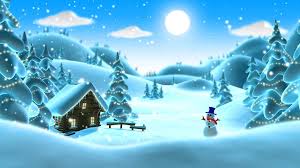 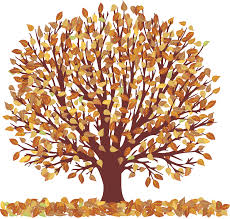 ZIEMA
RUDENS
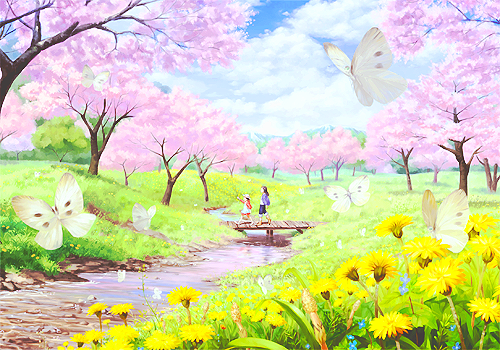 VASARA
PAVASARIS
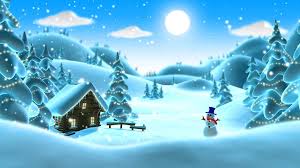 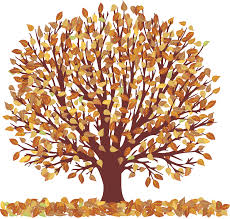 DECEMBRIS
SEPTEMBRIS
JANVĀRIS
OKTOBRIS
FEBRUĀRIS
NOVEMBRIS
JŪNIJS
MARTS
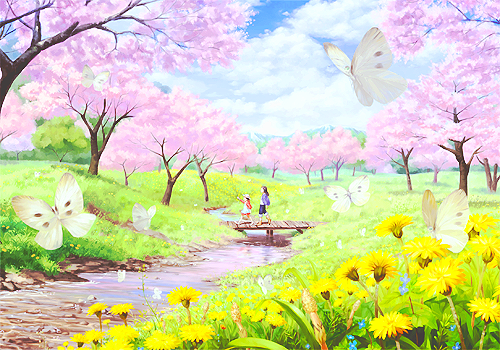 JŪLIJS
APRĪLIS
MAIJS
AUGUSTS